Day 3
30 October 2024
Reflections from Day 2
Session 3: Collaboration and Partnerships
Presentations from Mexico, Indonesia, Malaysia, UNEP (PEDRR), ..
Emphasis on partnership frameworks (purpose, policy, structures,..)
Group discussions on opportunities & efficiencies 

Session 4: Communicating Disaster Statistics for Effective Decision-Making
Communications needs: for policy makers & the public
Demystifying disaster statistics, misinformation, media partners
Group discussions on factors for success, methods, trust, and others..
Today’s Agenda
Strategic Framework on Disasters &                                                     Supporting Disaster-related Statistics
October 30, 2024
Aster Denekew Yilma
Geospatial Information Officer (ECA)
On behalf of
 UNGGIM Working Group on Geospatial Information for Disasters Risk Management
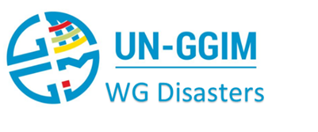 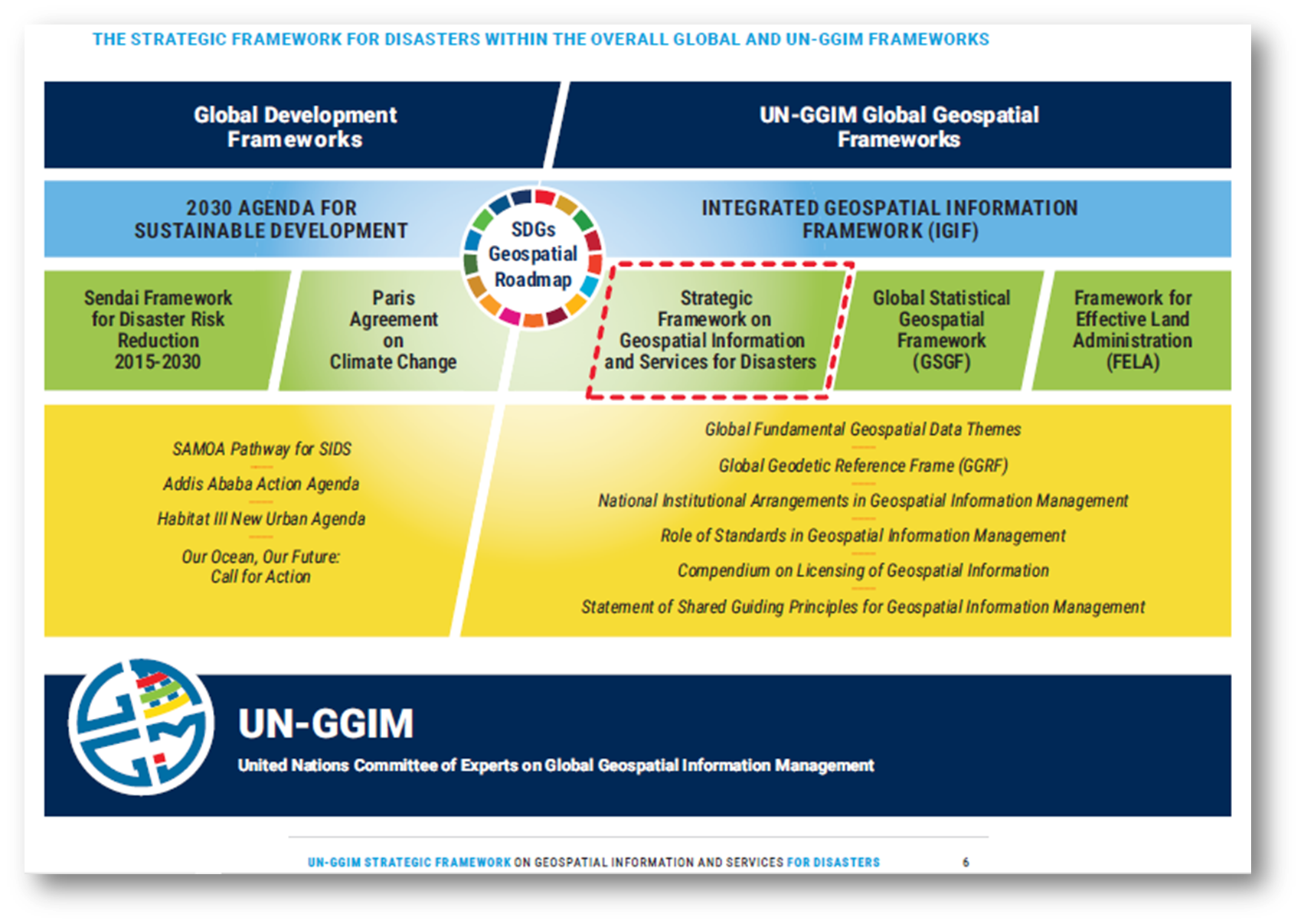 The Framework aims to guide Member States and other stakeholders in making available and accessible all quality geospatial information and services before, during and after disaster events.
Use of:
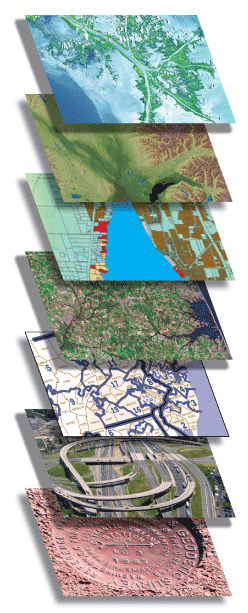 Member States
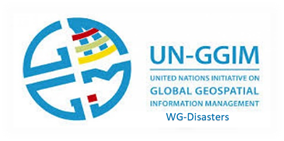 Strategic Framework Priority for Action & how they support Disaster Related Statistics
Of the Five Priority Actions of the SF Awareness Raising and Capacity Building, Data Management, and Resource mobilization directly supports the use of Disaster related statistics.
Accurate and reliable data provided to decision makers and other data users  in a timely manner
The SF supports the importance of Data management mechanism to support DRS being managed effectively and accessible to producers and users of the data
Governance and Policies 
Awareness Raising and Capacity building
Data Management
Common infrastructure  and services 
Resource Mobilization
Why? …..the context for the SF-GIS4D
Protect citizens from social, economic and environmental impacts of disasters
Availability and accessibility of quality geospatial data and information from authoritative sources
the data-sharing mechanism ….to support decision-making is generally not in place. 
many actors … and stakeholders simultaneously engaged in response…. are not only gathering volumes of concurrent and inconsistent geospatial datasets… but they are also concerned…. with issues of coordination and communication.
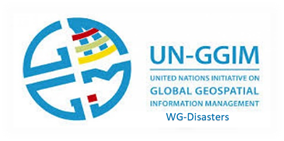 The table below highlights how disaster-related statistics can support Disaster Response and decision-making.
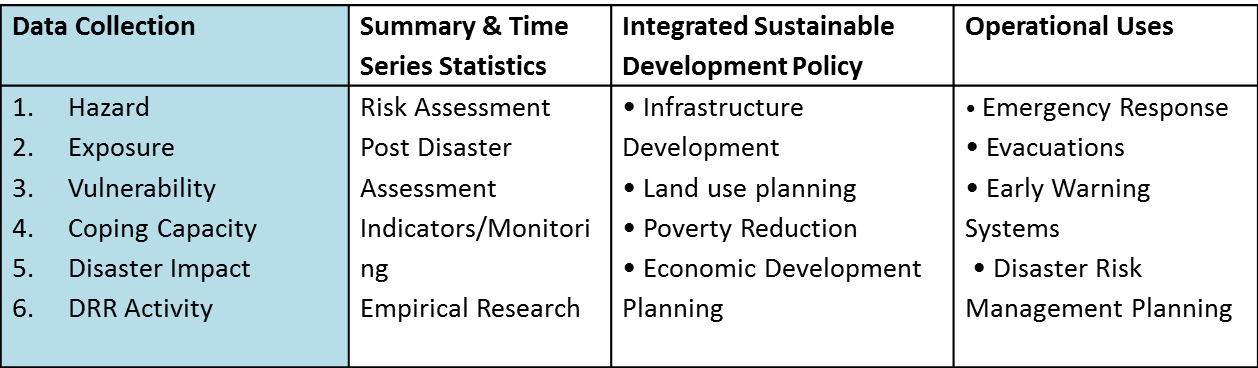 New Task Groups of UN-GGIM WG Disasters
Task Group  A - Geospatial data in support of DRR
Task Group B - Capacity development and awareness raising
Objectives Provide a platform for communication and exchange on quality geospatial data acquisition, processing and exploitation services and the reduction of problems related to data security.
 
Promote the capabilities of geospatial data in decision making support across all phases of disaster risk management including disaster monitoring and warning, disaster analysis, emergency response, loss assessment and post disaster recovery planning etc.

Encourage collaboration in technology research and training for emergency data acquisition, rapid map creation and intelligent geoinformation services etc.
Objectives
Facilitate and promote capacity development initiatives that build the capacity of member states to improve the availability, accessibility, and timeliness of good quality geospatial information for disaster risk management.  
 
Initiate and support activities that foster greater communication and awareness of the work executed by the UN-GGIM Working Group on Geospatial Information and Services for Disasters. 

Initiate and support activities that foster greater awareness of DRR related organizations, geospatial information and services platforms.
Task Group C - Implementation of Strategic Framework Disasters and Alignment with Sendai Framework
Objectives 
Map the contributions of geospatial tools & services, including policy as defined by the nine IGIF strategic pathways towards progressing the Sendai framework across key sectors and at different geographical levels 
A mapping of geospatial issues, data and services as laid out in the IGIF against the text of the Sendai Framework
 Develop evidence or policy advice on conducting return on investment (ROI) analysis of use of geospatial (and counterfactuals) 
Selective case studies of good practice at different scales, for different elements of the Sendai Framework and DRR cycle 
Identification of policy gaps, and where potential for innovative application of geospatial data and services 
Comparison of this outcome with the UNGGIM Strategic Framework For Disasters
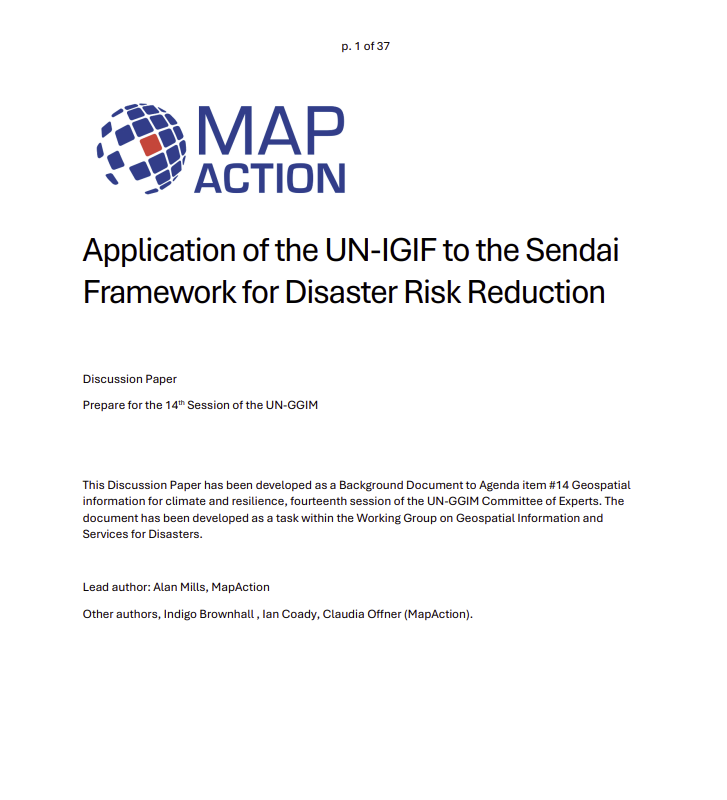 Establishment of data repositories:UN-GGIM DRR Inventory Hub
The Hub is central platform that provides 2 primary functions:
To facilitate access to national, regional, and international DRR organizations.
To provide access to existing DRR platforms that provide Geospatial information and services. 
The WG encourages contributions and welcomes information from disaster related statistics producers and organizations to complete the surveys.
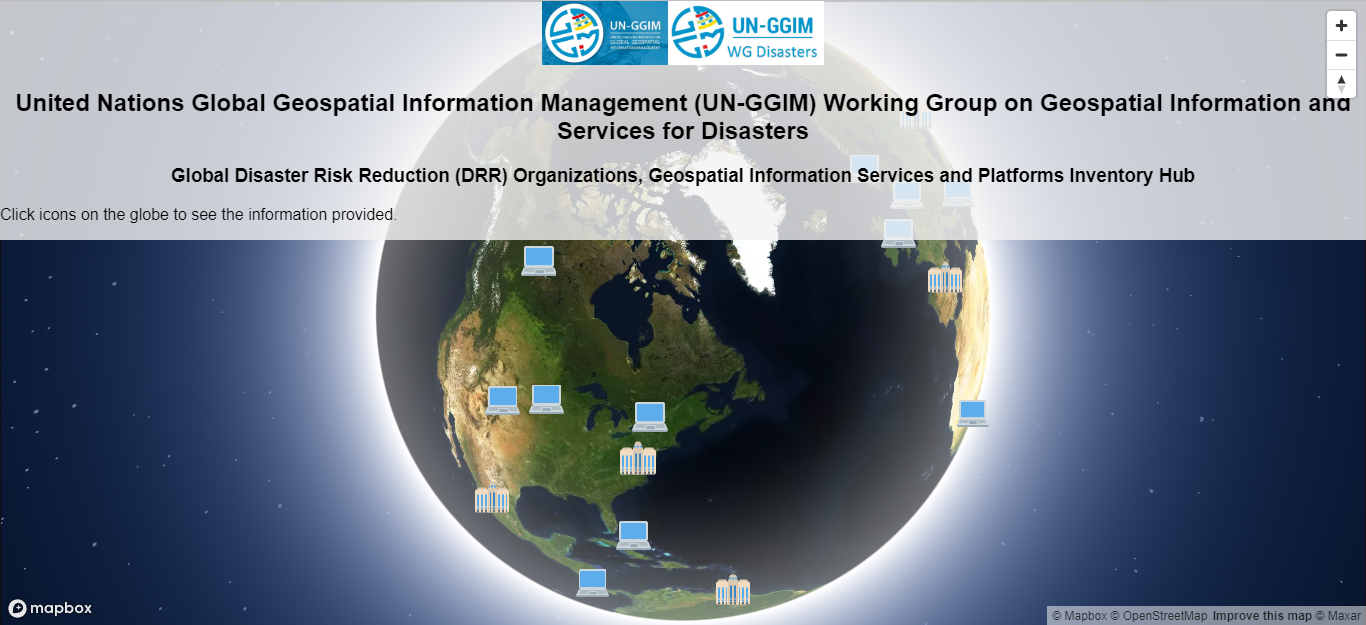 https://ggim-exercise.github.io/inventory
DRR Inventory Surveys
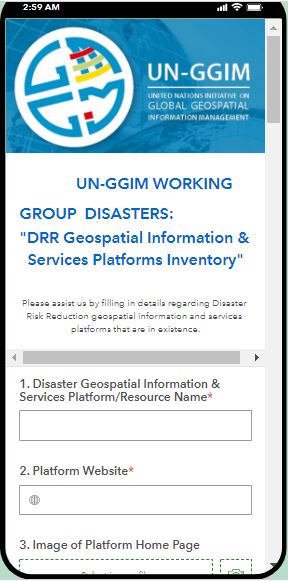 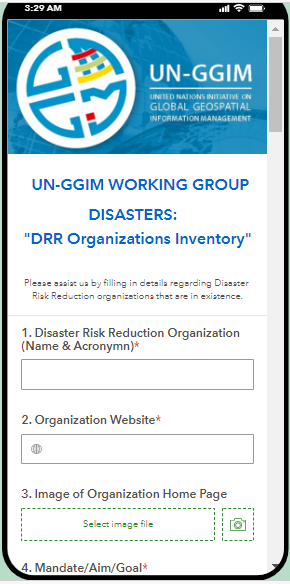 Inventory hub and global surveys available on UN-GGIM WG Disasters webpage:
UNSD — UN-GGIM
Areas for Collaboration
The Working Group encourages collaboration thorough the Inventory hub to contribute to maintaining and  to keep the inventory hub both current and relevant so that users can have the information needed that is relevant to disaster-related statistics. 

Encourage the hub to be used as a rich exchange for Disaster related statistics and other disaster related information.
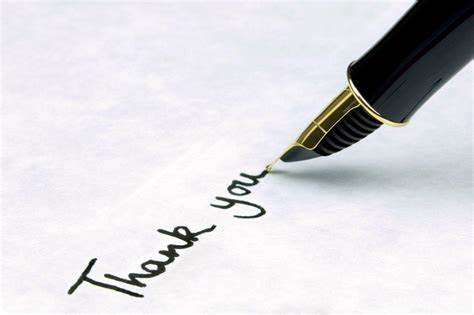 Session 5: Strengthening Capacity and Resources
Panel Discussion
Speakers: 
- Poasa Naimila, Chief Statistician, Fiji Bureau of Statistics, Fiji
- Habtamu Alamayo, Expert, European Union Cooperation, Ministry of Finance, Ethiopia
- Marie Antoinette Fomo, Chef de la Division Statistiques Environnementales, Institut National de la Statistique du Cameroun
- Ayumi Arai, Professor and Project Researcher, Center for Spatial Information Science, The University of Tokyo
- Teresa Oliveira, Chair of the ISI Committee on Risk Analysis, ISI-CRA, International Science Council (online)
- Matthias Reister, Chief of Section – Development Data, UN Statistical Division, DESA (online)

Moderator: Eileen Capilit, Senior Statistician, UNECA
An Experience in Financing DRR work
Habtamu Alamayo Farada
European Union Cooperation Expert, 
Ministry of Finance, Ethiopia
halemayehu@mofed.gov.et
- More than 200 people have reportedly died and more than 14,000 affected by landslide incidents on 21 and 22 July 2024 in Gofa Zone, South Ethiopia;- Over the past three years, 3.3 million livestock have perished, approximately worth 3.3 billion birr due to climate-related humanitarian crises happened for three (2021-2023) Years in Borena, Oromia Region.
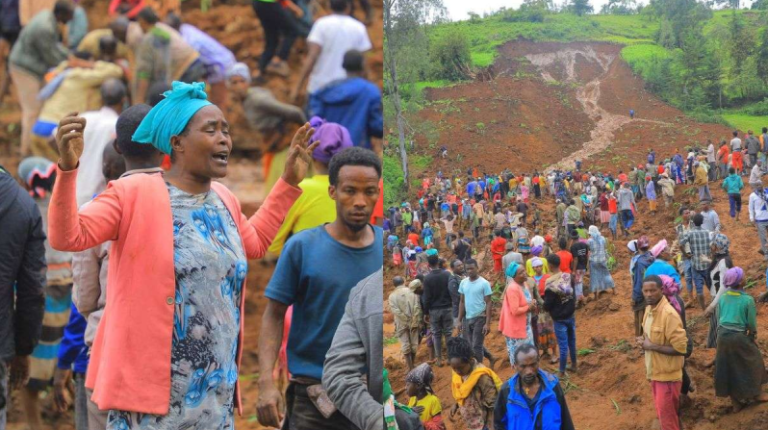 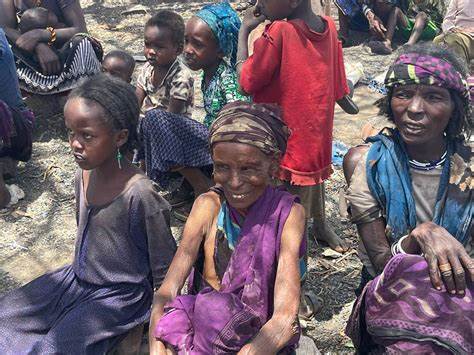 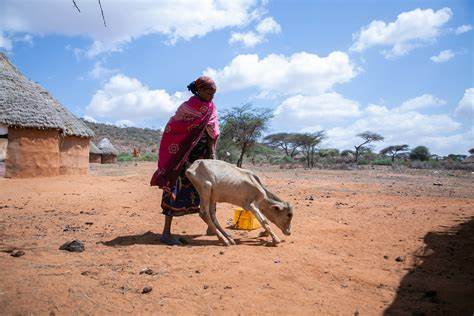 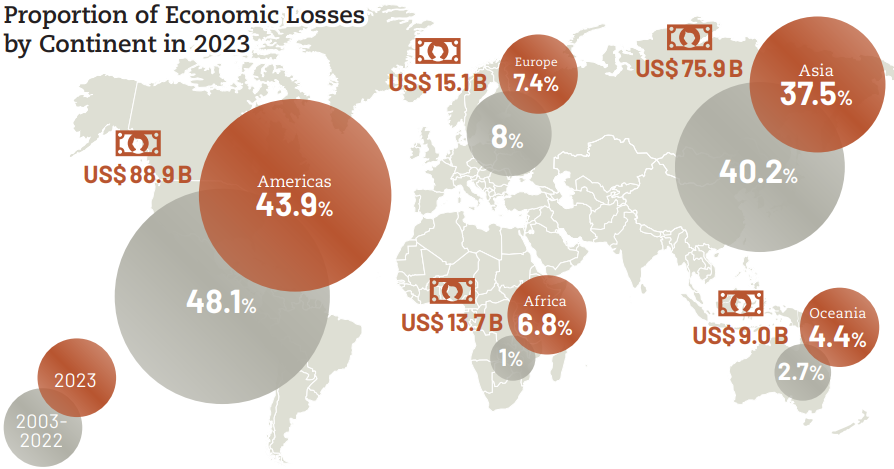 Source: CRED (2024). 2023 Disasters in Numbers
Rationale for investing in Disaster Statistics
“ Data is the fuel that powers progress across all Sustainable Development Goals”
The Way forward
What is needed?
How can it be delivered?
What are the expected results?
What if the support needed is not made available
Other observations


Thank you.
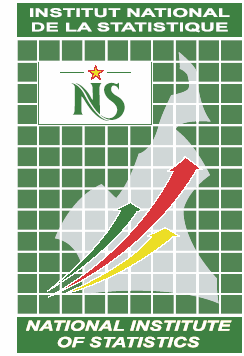 Expérience Nationale de l’INS en matière de sensibilisation et de communication pour inciter les décideurs à augmenter les crédits budgétaires sur les statistiques liées aux catastrophes
Par : Mme FOMO Marie Antoinette
Chef de Division de la Cartographie, des statistiques sur l’Environnement et  les Changements Climatiques
INS
ADDIS ABEBA, le 30  Octobre 2024
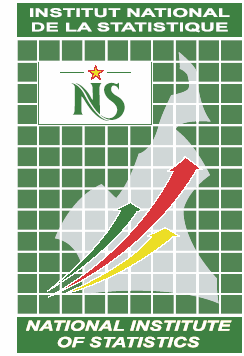 PLAN
État des lieux des catastrophes et phénomènes extrêmes au Cameroun
État de la disponibilité des statistiques sur les catastrophes au Cameroun
Raisons de la faible disponibilité des statistiques sur les catastrophes
Quelques actions menées sur le volet Sensibilisation et communication pour inciter les décideurs à augmenter les crédits budgétaires
Résultats observés et pistes d'amélioration
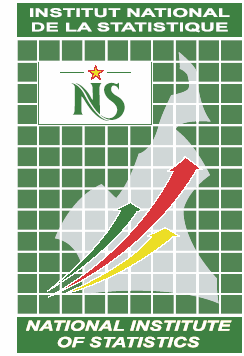 1. État des lieux des catastrophes et phénomènes extrêmes au Cameroun
Le Cameroun est exposé à divers types de catastrophes naturelles, dont les plus fréquentes sont
 les inondations; 
les glissements de terrain;
et, de plus en plus, des épisodes de sécheresse;
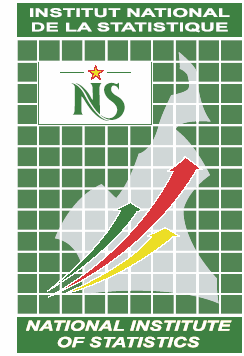 2. État de la disponibilité des statistiques sur les catastrophes au Cameroun
Les statistiques sur les catastrophes au Cameroun sont actuellement insuffisantes en termes de quantité et de qualité. 
Bien que l’INS intègre quelques questions relatives aux risques de catastrophes dans les enquêtes traditionnelles auprès des ménages, la collecte spécifique et systématique de ces statistiques et leur intégration dans les politiques publiques restent un défis majeur.
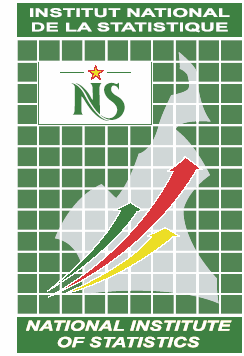 3.  Raisons de la faible disponibilité des statistiques sur les catastrophes
Plusieurs facteurs limitent la production régulière et de qualité des statistiques sur les catastrophes :
Faible financement alloué à la production des statistiques sur les catastrophes
Difficulté d'accès aux nouvelles technologies : Les capacités technologiques telles que l'imagerie satellitaire et les données géospatiales.
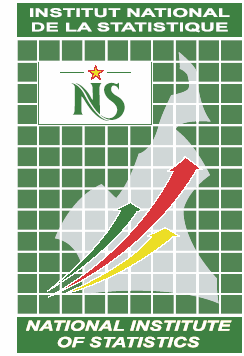 4. Quelques actions menées sur le volet sensibilisation et communication pour inciter les décideurs à augmenter les crédits budgétaires (1/6)
Afin de pallier à ces insuffisances, plusieurs actions de sensibilisation et de communication ont été entreprises par l’INS :
1. Ateliers sectoriels sur l'ancrage des indicateurs des cadres statistiques sur les catastrophes (DSRF, CDSE, cadre de Sendai, etc.) aux politiques nationales : Ces rencontres ont permis de démontrer aux responsables des administrations sectorielles clés l’importance de produire des données spécifiques pour le suivi des politiques publiques. 
L’output de cette activité consistera au final à produire une liste minimale d'indicateurs prioritaires nécessaires pour le suivi des politiques des administrations sectorielles. 
Cette liste sera transmise au Ministère de la Planification pour prise en compte dans la production des statistiques nationales sur les catastrophes.
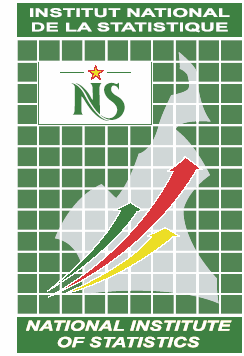 4. Quelques actions menées sur le volet sensibilisation et communication pour inciter les décideurs à augmenter les crédits budgétaires (2/6)
2. Ateliers de présentation des produits statistiques au public : L’INS a organisé des ateliers pour présenter des documents comme l'Atlas et le Compendium des statistiques sur l’environnement avec une composante portant sur les catastrophes, sensibilisant ainsi les parties prenantes (producteurs et utilisateurs) à l’utilité des données pour la gestion des catastrophes.
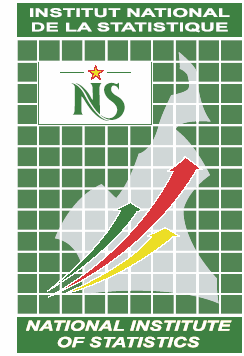 4. Quelques actions menées sur le volet sensibilisation et communication pour inciter les décideurs à augmenter les crédits budgétaires (3/6)
3. Réunion de Haut niveau sur les statistiques de l’environnement : 
L’INS, en concertation avec les Ministères de la Planification et de l’Environnement avec l’appui de l’UNEP, a organisé en 2019 à Yaoundé, une réunion de haut niveau pour le développement des statistiques de l’environnement dont le volet catastrophes, sous le Haut patronage du Premier Ministre, Chef du Gouvernement, avec pour thème : « Renforcer les statistiques de l’environnement pour le suivi des Objectifs de Développement Durable (ODD) et des Accords Multilatéraux sur l’Environnement (AME) au Cameroun ».
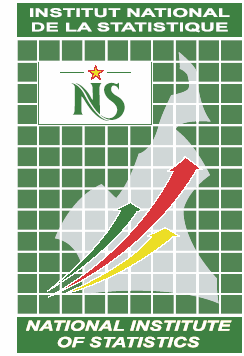 4. Quelques actions menées sur le volet sensibilisation et communication pour inciter les décideurs à augmenter les crédits budgétaires (4/6)
L’objectif de cette réunion était de sensibiliser au plus haut sommet, les décideurs politiques, les acteurs nationaux et internationaux sur l’importance des statistiques de l’environnement y compris celles liées aux catastrophes, et de faire le plaidoyer auprès de toutes ces parties prenantes pour mobiliser les fonds, afin de financer convenablement la production desdites statistiques.
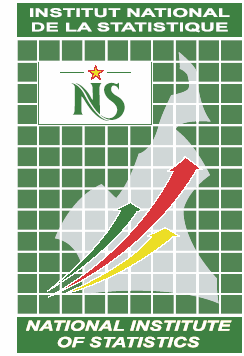 4. Quelques actions menées sur le volet sensibilisation et communication pour inciter les décideurs à augmenter les crédits budgétaires (5/6)
4. Table ronde des bailleurs de fonds 
Une table ronde des bailleurs de fond a été programmée en vue de faire le plaidoyer auprès des partenaires techniques et financiers pour mobiliser les fonds permettant de financer la production de ces statistiques. 
Elle n’a pas pu avoir lieu en raison de la pandémie de COVID-19.
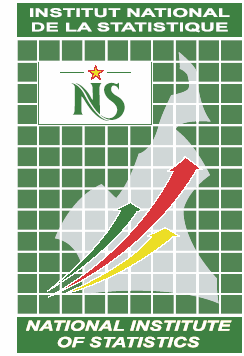 4. Quelques actions menées sur le volet sensibilisation et communication pour inciter les décideurs à augmenter les crédits budgétaires (6/6)
5. Atelier de renforcement des capacités producteurs et utilisateurs pour  la production des statistiques sur les changements climatiques et les catastrophes: 
il s’est tenu en novembre 2023, et a été co-organisé par le UNDP, le UNEP et l’UNDRR en collaboration avec l’INS et la Direction en charge de la Protection Civile. 
Il avait pour but de les sensibiliser sur la nécessité d’utiliser des statistiques sur les catastrophes pour éclairer les prises de décisions.
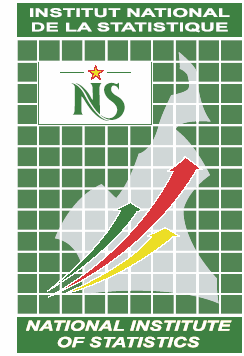 5. Résultats observés et pistes d'amélioration (1/2)
Malgré ces efforts de sensibilisation, les résultats restent modestes. L’allocation budgétaire pour la collecte des données sur l’environnement en général et les catastrophes en particulier n’a pas connue une augmentation substantielle.
Cependant, l’engagement des parties prenantes a permis d’ouvrir le dialogue et de mieux faire comprendre aux décideurs l’importance de ces statistiques.
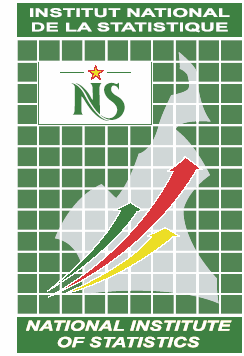 5. Résultats observés et pistes d'amélioration (2/2)
Il est impératif d’organiser une table ronde des bailleurs de fonds, initialement reportée, afin de mobiliser les ressources financières pour le financement de la production des statistiques sur les catastrophes. 
Cette table ronde peut ne pas être portée par l'INS, mais plutôt par une structure comme le Ministère en charge de la Planification ou le Ministère en charge se la protection civile. 
Ces ministères, en tant que responsables de la planification stratégique, ont une portée plus large pour coordonner les partenaires techniques et financiers.
 De plus, cela permettrait de mieux aligner les ressources avec les priorités nationales de développement et de garantir un soutien multisectoriel plus large.
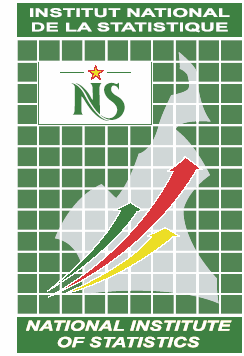 Thank you for your kind attention
Session 5: Strengthening Capacity and Resources
Panel Discussion
Speakers: 
- Poasa Naimila, Chief Statistician, Fiji Bureau of Statistics, Fiji
- Habtamu Alamayo, Expert, European Union Cooperation, Ministry of Finance, Ethiopia
- Marie Antoinette Fomo, Chef de la Division Statistiques Environnementales, Institut National de la Statistique du Cameroun
- Ayumi Arai, Professor and Project Researcher, Center for Spatial Information Science, The University of Tokyo
- Teresa Oliveira, Chair of the ISI Committee on Risk Analysis, ISI-CRA, International Science Council (online)
- Matthias Reister, Chief of Section – Development Data, UN Statistical Division, DESA (online)

Moderator: Eileen Capilit, Senior Statistician, UNECA
Session 5: Strengthening Capacity and Resources
Open Discussion
Session 5: Strengthening Capacity and Resources
Breakout Groups
Session 5: Strengthening Capacity and Resources
Breakout Group report-back
Session 5: Strengthening Capacity and Resources
Thank you!